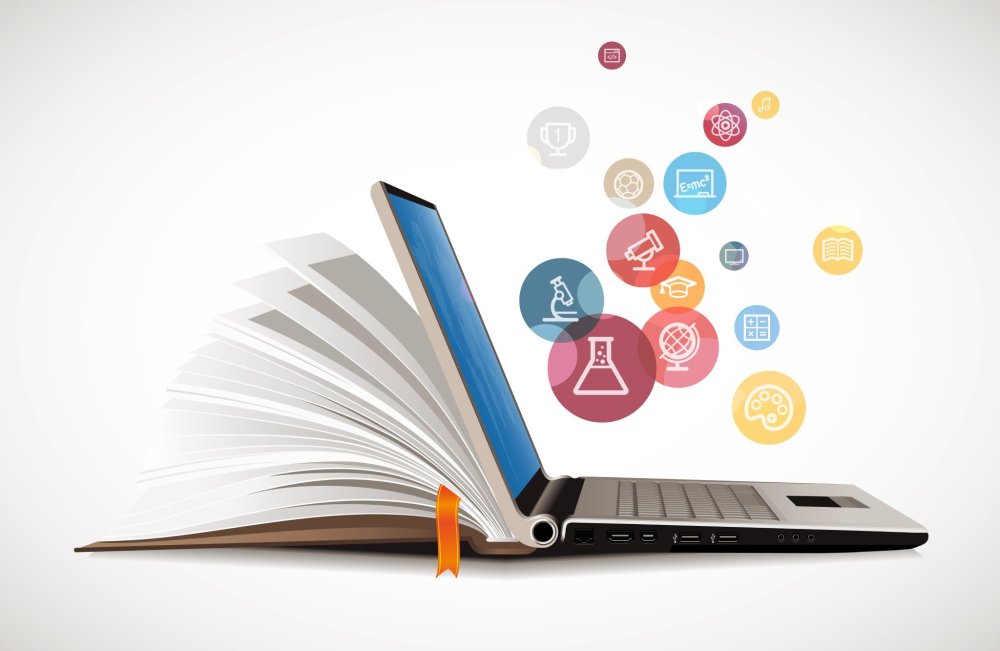 ПУТИ ФОРМИРОВАНИЯ  ФУНКЦИОНАЛЬНОЙ	ГРАМОТНОСТИ ОБУЧАЮЩИХСЯ   НА УРОКАХ ИНФОРМАТИКИ
Кривченко Светлана Михайловна,  учитель информатики ГОУ ЛНР «Брянковская СШ№9»
2023г.
Что такое функциональная грамотность?
Функциональная грамотность – это способность человека использовать приобретаемые в течение жизни знания для решения широкого диапазона жизненных задач в различных сферах человеческой деятельности, общения и социальных отношений.
В качестве основных составляющих функциональной грамотности выделены 6 направлений:
 математическая грамотность
 читательская грамотность, 
 естественнонаучная грамотность
 финансовая грамотность, 
 глобальные компетенции;
 креативное мышление.
Международная программа по оценке образовательных достижений учащихся в области читательской, математической и естественнонаучной грамотности.
Международное исследование качества чтения и понимания текста PIRLS
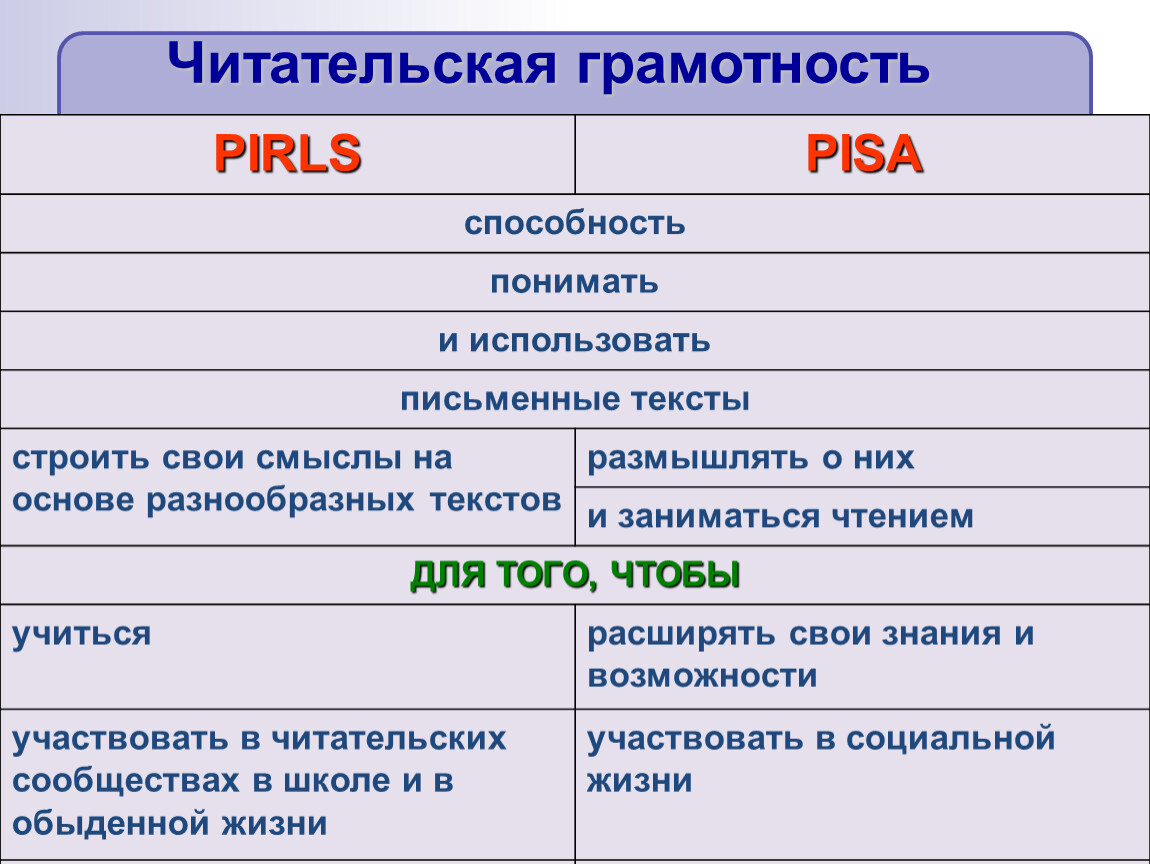 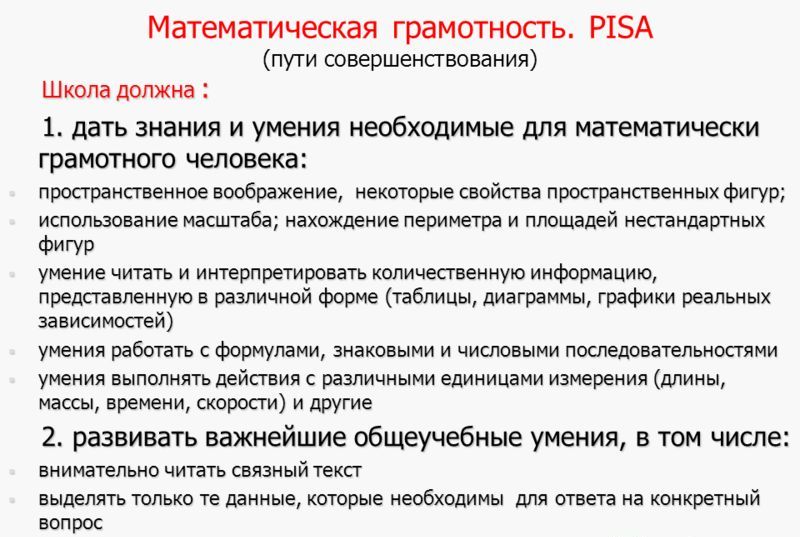 Модель формирования функциональной грамотности  обучающихся	на уроках	информатики
Информация и  информационные
процессы
Задания на обработку информации
Читательская грамотность
Решение логических задач
Логические основы
компьютера
Задания на умение строить умозаключения на
основе имеющейся информации
Поиск информации
Задания на четкие формулировки запросов в  поисковых системах
Задания на разработку информационных
моделей на основе текстовой информации
Информационное
моделирование
Задания на создание текстовых файлов  различной структуры, редактирование  документов
Обработка текстовой  информации
Модель формирования функциональной грамотности  обучающихся	на уроках	информатики
Информация и  информационные
процессы
Задания на вычисление информационного объема  текстов, изображений, фильмов и др.
информационных объектов
Задания на обработку числовых данных большого  объема
Обработка числовой  информации (в  электронных  таблицах)
Математическая
грамотность
Задания на умение строить диаграммы и графики
Алгоритмизация и
программирование
Разработка программ, автоматизирующих
математические вычисления
Умение выполнить расчеты для бытовой проблемы,  предварительно составив ее математическую  модель
Информационное  моделирование
Задания на обработку числовой информации,
отработка умений устного счета
Системы счисления
Модель формирования функциональной грамотности  обучающихся	на уроках	информатики
Создание графических объектов, иллюстрирующих
Компьютерная графика
различные естественнонаучные явления
Естественно-научная
грамотность
Создание мультимедийных объектов (сайты,  презентации, видеоклипы), иллюстрирующих  различные естественнонаучные явления
Мультимедиа
Информационное  моделирование
Создание моделей различных типов на основе научных  данных
Обработка текстовой  информации
Создание текстов с содержанием естественнонаучных  фактов
Модель формирования функциональной грамотности  обучающихся	на уроках	информатики
Задания на ознакомление с авторским правом и  авторскими выплатами за создание программных  продуктов
Правовая охрана  программ и данных
Финансовая грамотность
Понятие с правового статуса программного  обеспечения
Задания на подсчет расходов, доходов, создание  кассовых чеков
Обработка числовой
информации (в  электронных таблицах)
Решение задач на оптимизацию
Алгоритмизация и  программирование
Задания на подсчет расходов, доходов, создание  кассовых чеков
Когда нужно начинать формирование функциональной грамотности обучающихся?
Начинать формирование функциональной грамотности в 5 классе уже поздно, необходимо это делать уже в начальной школе.
Что такое функциональная грамотность с точки зрения фгос третьего поколения?
ФГОС третьего поколения определяет функциональную грамотность как способность решать учебные задачи и жизненные ситуации на основе сформированных предметных, метапредметных и универсальных способов деятельности. Иными словами, ученики должны понимать, как изучаемые предметы помогают найти профессию и место в жизни.
Ребусы
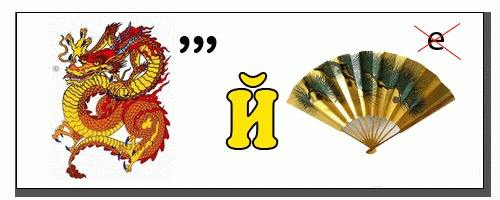 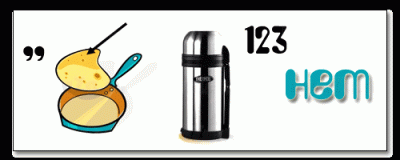 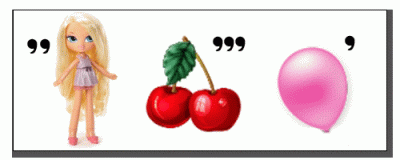 Прснльнйкмпьютр:
сстмнйблк 
(матринскплт, 
цнтрльнйпрцсср, пртвнпмть,
 жсткйдск),
 вншнстра, 
клвтр, мшь, мнтр, прнтр, кстчскклнк).
Логический тест на выделение существенного (найди лишнее)
Клавиатура, принтер, сканер, микрофон. 
2. Монитор, принтер. Динамики, микрофон.
Игра «Компьютерные антиподы» Правила игры: Для каждого понятия укажите его антипод (противоположное по смыслу).
 Антивирусная программа – 
 Жесткий магнитный диск – 
 Мышь -
 Восстановление – 
 Программист – 
 Пиратский –